UNIT-6 (LIVESTOCK ECONOMICS AND MARKETING)







Lecture- 7th day





Speaker :-  Dr. Puspendra Kumar Singh
Asstt. Professor

Department of Veterinary & Animal Husbandry Extension Education, BVC
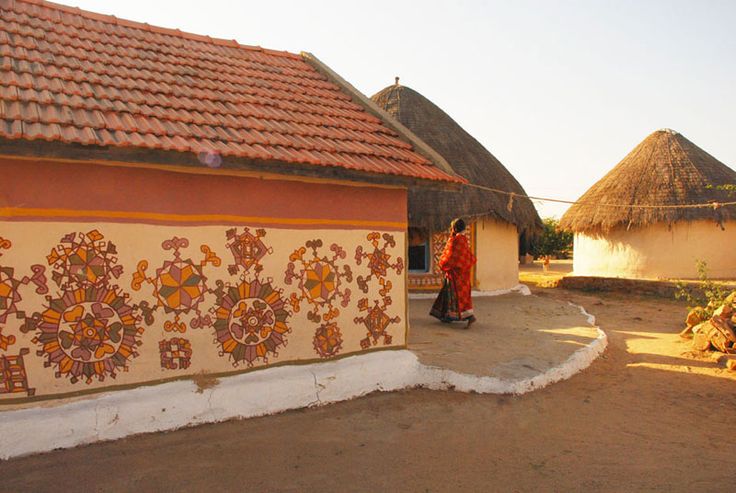 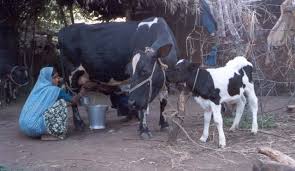 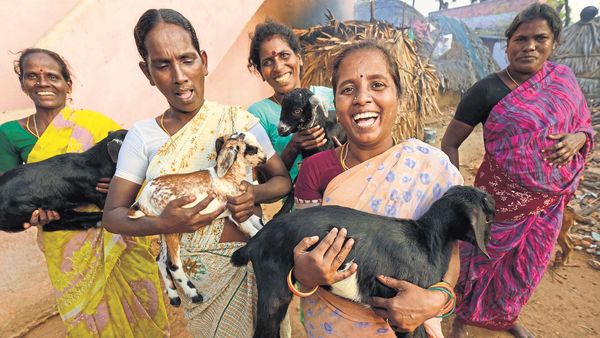 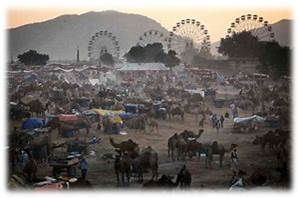 Topics covered
Market, Classification of market.
Market
Market derived from Latin word “Marcatus”
It is a place where actual buying and selling takes place.
A place where goods and services are exchanged.
Meeting together of people for their private purchases and sale of goods at a stated time and place.
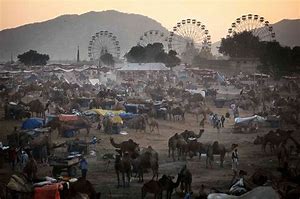 Essentials of market

Commodity which has to purchase or sale
Presence of buyer and sellers for that commodity
A place or platform where buying and selling has to be done
Such type of interaction between buyer and seller so that the same price prevails for same products at the same time.
Livestock market
Livestock market can be classified in to following component:
Live animal marketing
Livestock product marketing
Other products
Byproduct 
Waste product
Classification of Markets
Location
Area or Coverage
Time span
Volumes of transaction
Nature of transaction
Number of commodities
Degree of competition
Nature of commodities
Stage of marketing
Extent of public intervention
Type of population served
Visibility
A. Location
Village markets: These markets cover a village. Transaction take place between buyers and sellers who belong to the village.
Primary markets: These markets are located in big towns. The producers bring their produce in these markets and transactions are mainly take place between these and the traders.
Secondary wholesale markets: These markets are mostly located in district headquarters, larger towns or near important railway junctions. Producers from far away primary market or other markets come with their produce. Transactions take place in large quantities with wholesalers/traders. 
Terminal markets: These markets are located mostly in metropolitan cities and sea ports. These markets at Organized, operate under government regulations and have advanced processing and storage infrastructure. 
Seaboard markets: These are markets specifically meant for trade in international markets. These are located in seaport towns.
B.  Area or Coverage

Local market : The area covered by this market is limited to some groups of villages. These markets are hence also known as village markets or primary markets. In these markets, mostly perishable commodities are bought and sold. 
Regional market : The area of operation under a regional market may range from 1-3 districts to even an entire state. Food grain market is the most common example under regional market. 
National market : Here, the entire country is the area of operation of the market. Common examples are mostly related to durable goods like jute, tea, textiles, etc. 
International/world market : Here, the area of operation of the market is extended over the entire world. Naturally, this market exists for those commodities which have world-wide demand.
C.  Time span

 Short period market: 
Held for a day or few hours
Highly perishable products
Prices of commodities governed mainly by extent of demand 
 Long period market :
Comparatively held for a longer period
Commodities traded are less perishable 
Prices are governed both by the supply and demand forces
 Secular market:
Market of permanent nature
Trades durable commodities
D. Volumes of transactions
 Wholesale market: 
Commodities are bought and sold in large lots
Generally located in towns/cities
Economic activities are so intense
Balancing supply and demand, discovery of the prices 
 Retail market: 
Commodities bought and Sold to the consumers as per their requirements
Transactions take place between retailers and consumers
Near to consumers
E. Nature of transactions
 Spot or Cash market 
Goods are exchanged for money immediately after the sale 
 Forward market: 
Purchase and sale of a commodity take place but exchange take place on some specified date in the future
Sometime there may not be any exchange, instead differences in the purchase & sale prices are paid or taken
F. Number of commodities
 General market: 
All types of commodities are bought and sold 
 Specialized market: 
Notified commodities are bought an sold
G. Degree of competition
 Perfect market : 
Large number of buyers and sellers, All have perfect knowledge of demand, supply and prices
Prices are uniform over a geographical area, period of time, different forms of a product
 Imperfect market: 
Conditions of perfect competition are lacking
Different prices for the same basic product
 Monopoly market     
 Monopsony market
 Duopoly market
 Duopsony market
 Oligopoly market
Oligopsony market
H. Nature of commodities

 Commodity market 
 Manufactured & semi manufactured goods market 
 Bullion market 
 Service and labour market
 Capital market : It responsible for meeting the financial requirements of big industrial and commercial concerns
 MONEY MARKET: Allow those who are in need of money to take loans in turn by way of interest
 STOCK EXCHANGE MARKET: Shares are purchased and sold  to make investments in public and private sector undertakings 
 FOREIGN EXCHANGE MARKET: Buying and selling of foreign currencies concerned with export and import trade
I. Stage of marketing

 Producer market 
Mainly assemble the commodity for further distribution
 Consumer market 
Collect the produce for final disposal to the consuming population
J. Extent of public intervention

 Regulated market 
Business is done in accordance with the rules and regulations framed by the statutory market organization representing different sections involved in markets
Marketing cost are standardized and practices are regulated
 Unregulated market 
Traders frame the rules for the
K. Type of population served

 Urban market 
 Rural market
L. Visibility

 Black market 
Scarce commodities are sold at a very high price in a secret manner
Situation arises on account of excess of demand over limited supply
It is an anti social activity which gives way to black money.